Business Communication (3cr)
MLI61A130

Session 5
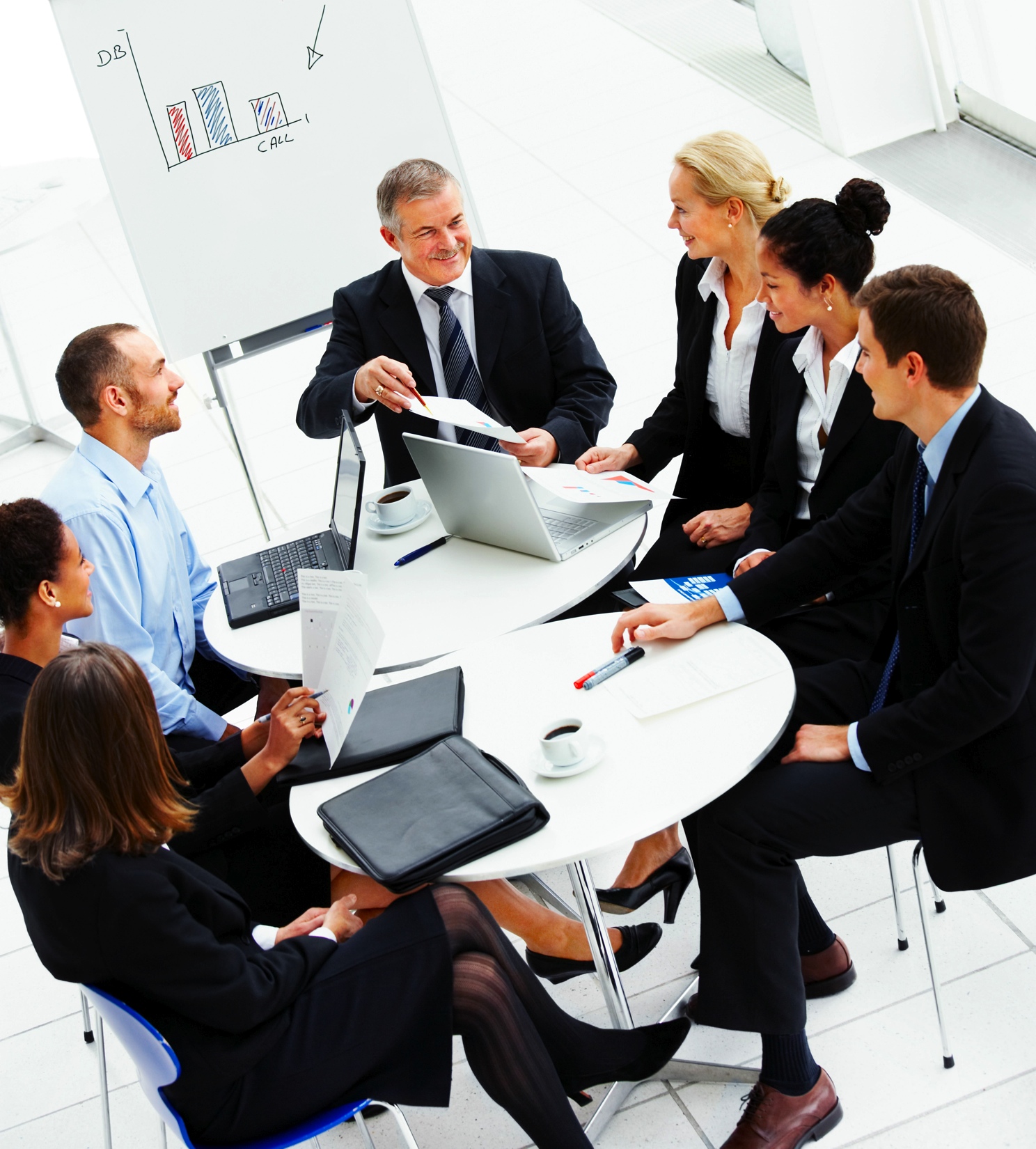 Lecturer: Mark Badham
AGENDA
1. A3 In-class test: 
13.05: Quiz 45 minutes max.
	Break 
14.00: Writing task 45 minutes max.
	Break
2. Session 6 consultation instructions
3. A4 Presentation teasers (60 seconds)
1. A3 In-class test
2 parts: 
Multiple-choice quiz in MyCourses: worth 10%. 45 minutes max.
Writing task in MyCourses: worth 20%. 45 minutes max.
You have 45 minutes to complete the quiz and review the correct answers. After this, the quiz will be closed.
Closed test: no notes, no textbook 
I may submit your submitted work into Turnitin to check for plagiarism
Last year 90% of students finished Quiz in 30 minutes and Written Task in 35 minutes
Raise hand for questions
1. Quiz
40 multiple-choice questions. 
Overall quiz grade between 0 and 10 
Click on ’Submit’ at the end – to submit your answers. 
Each answer has a value between 0 and 1 (there is no negative score). 
Each question has 1 or 2 correct answers.

More details within Quiz
2. Writing task
Based on a business communication scenario that you will be given, you will write... (something). 
You will type (something) into a Word document on your computer
Then save it, 
Then submit it into the A3 Written Task activity in MyCourses.

10 minute BREAK between Part 1 & Part 2
Then we continue normal Session
2. Team consultation sessions in ZOOM: Session 6
Show A4 team presentation STRATEGY SUMMARY & DRAFT SLIDES to teacher in consultation session (for teacher feedback) – one student to share screen
15 minutes max. each team = 10 minutes for ‘Strategy Summary’ & 5 minutes for ‘Slides’

Team Big Four: 		13.00 – 13.15
Mikkeli communicators:  13.15 – 13.30
Team 1: 		13.30 – 13.45
Disaster: 		14.00 – 14.15
ComTeam: 		14.15 – 14.45
Communicators: 	15.00 – 15.15
Something Sweet: 	15.15 – 15.30
Introverts: 		15.30 – 15.45
Sisu: 			16.00 – 16.15
PowerPuff Girls: 	16.15 – 16.30
BOTONG: 		16.30 – 16.45
3. Deliver A4 Presentation 60-second TEASERS:
(1) Topic 
(2) Context 
(3) Main Points